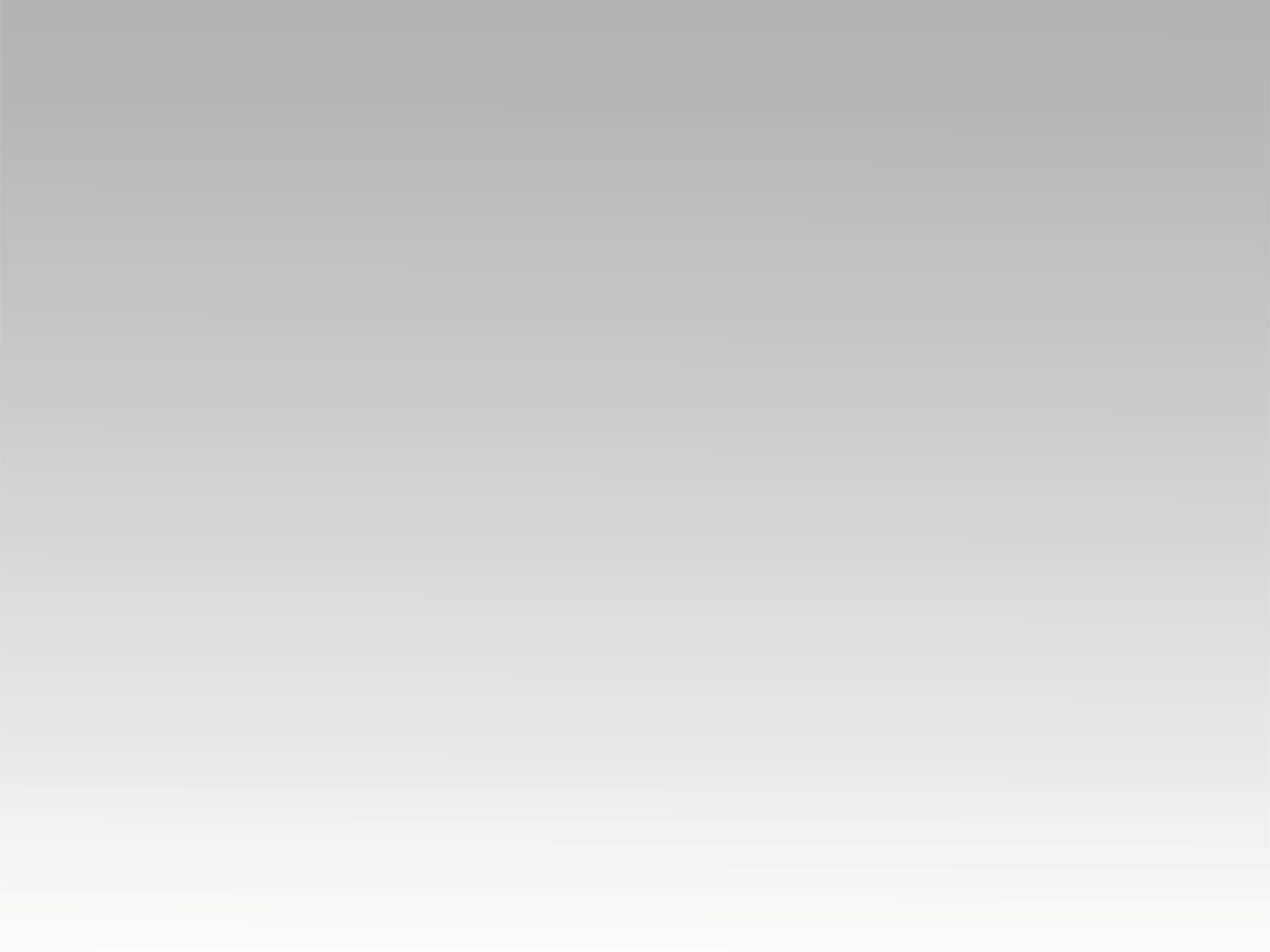 تـرنيــمة 
ربنا موجود 
إيده شغالة وسطينا
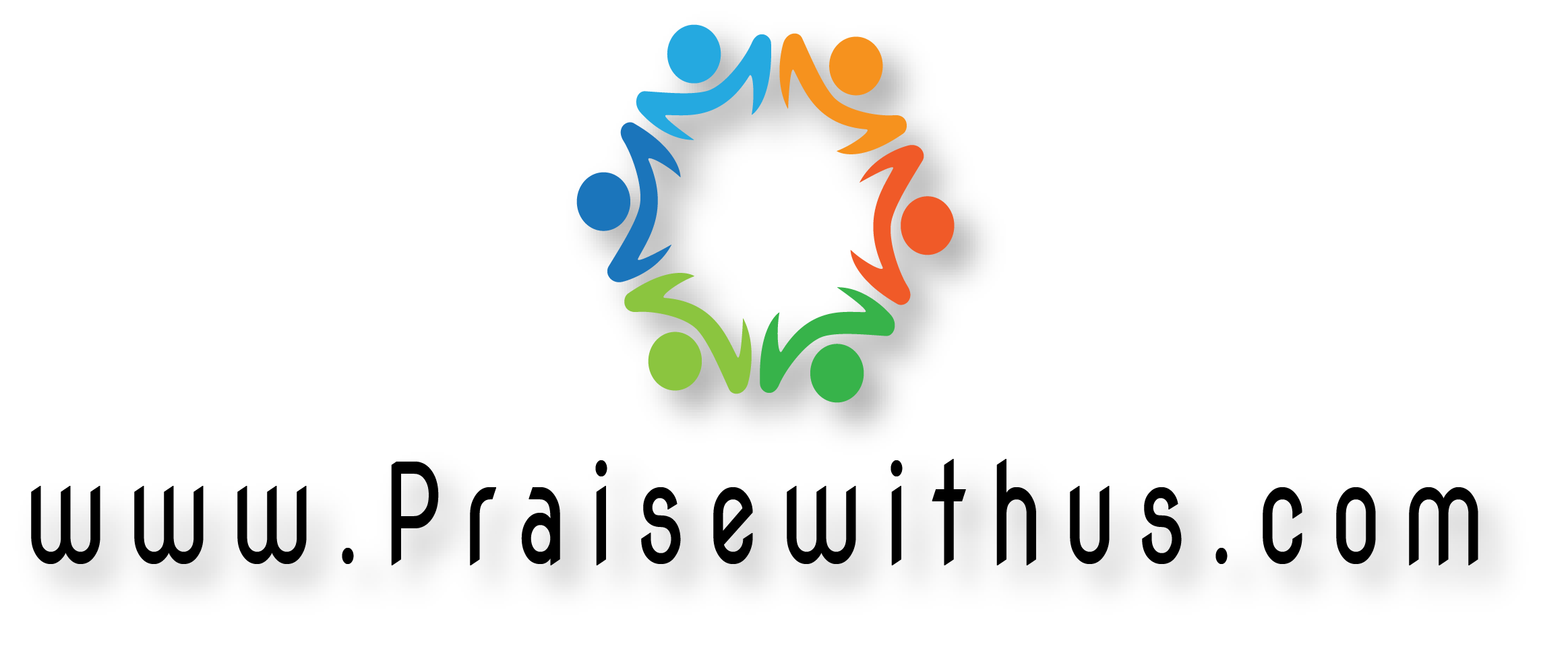 1- 
لا مش منسيينهو إله للتعبانينحاسس بينـــالو الناس مش حاسينبحنانه يجود
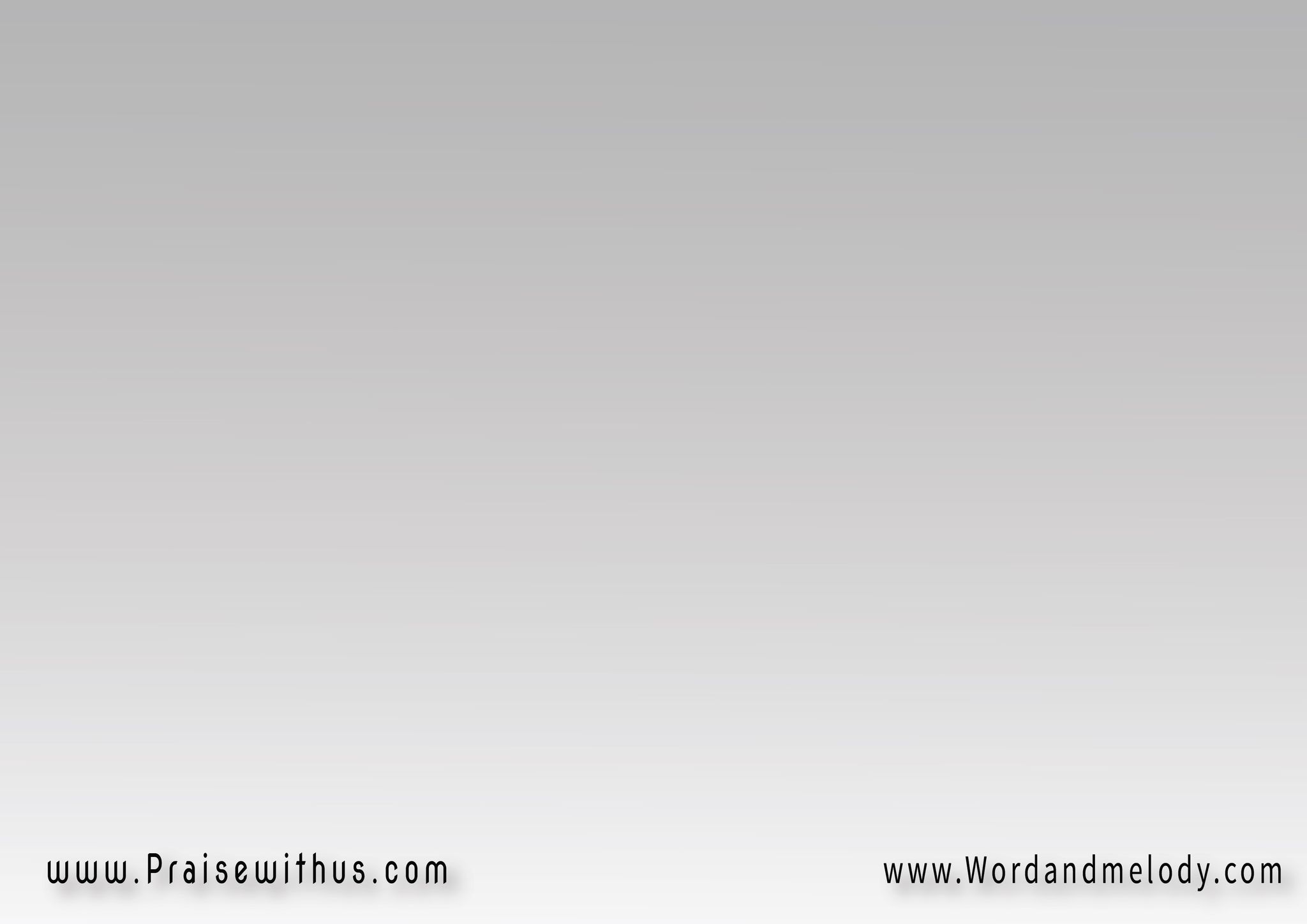 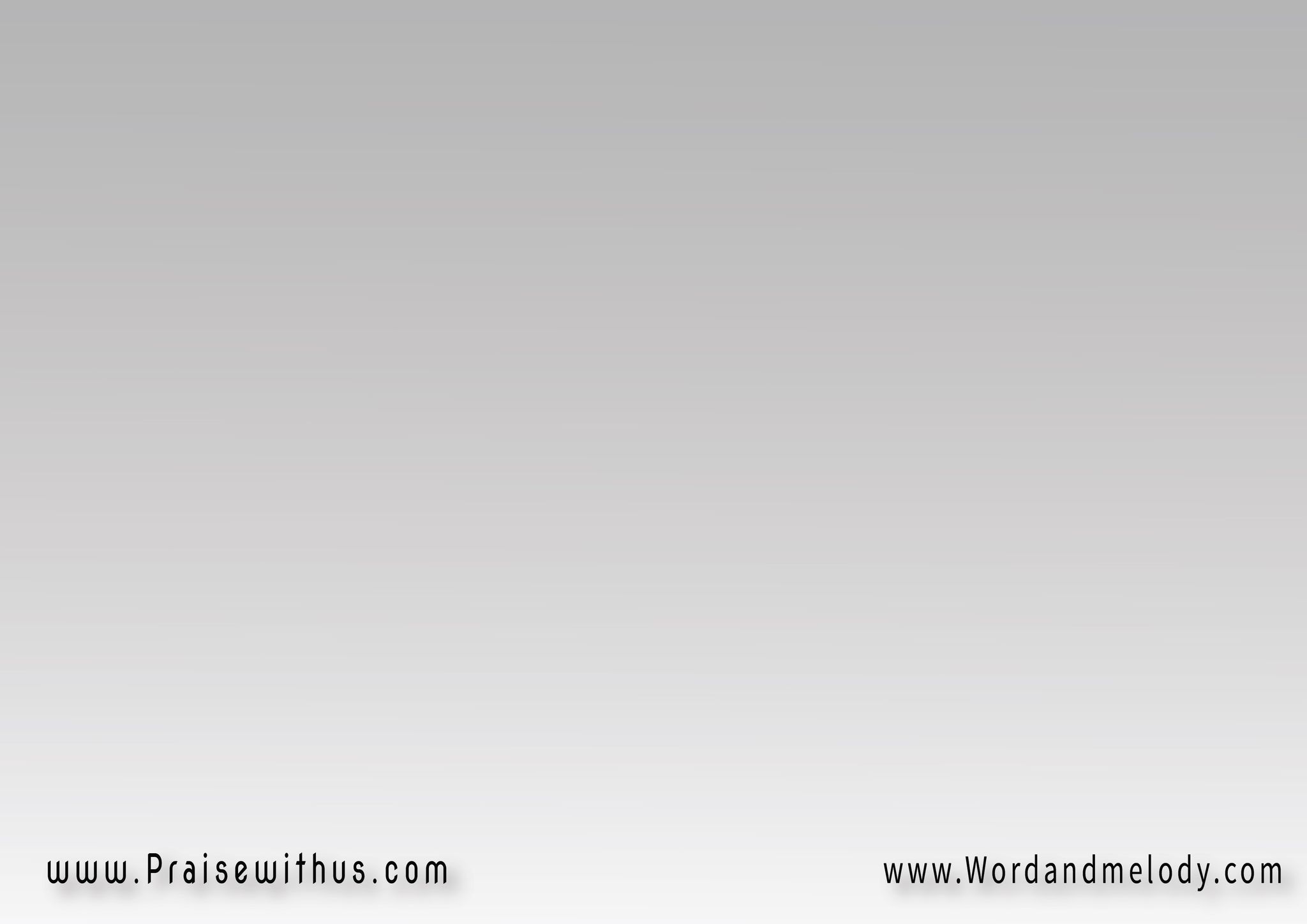 القرار:
ربنا موجودإيده شغالة وسطيناأيوه لينا وعودمن إيديه يملا لنا إيدينا
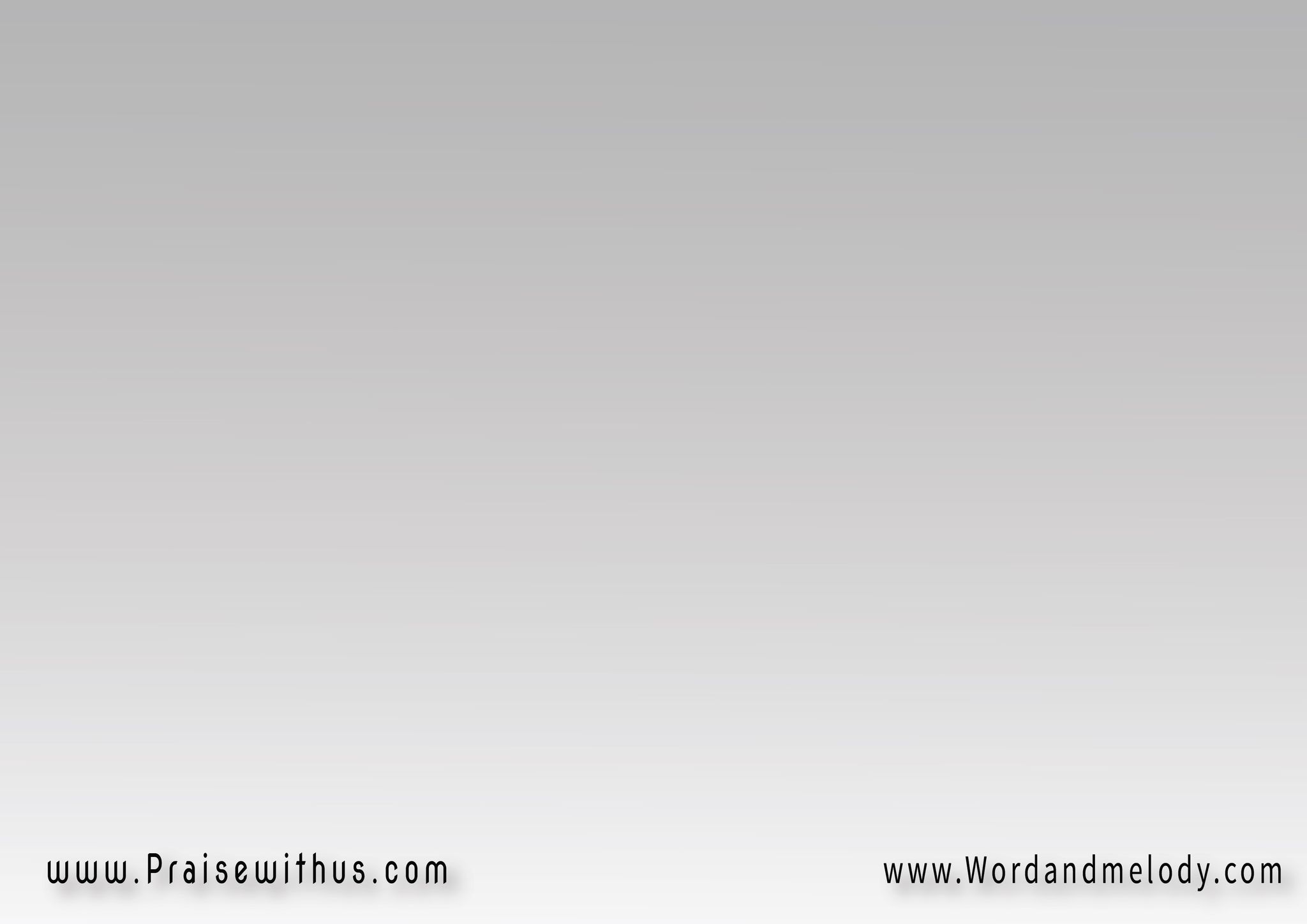 2- 
رامي الحمل باطيعلما سلامي في لحظة يضيعيقدر ييجي حتى 
في رابع هزيعبسلامـه يســــود
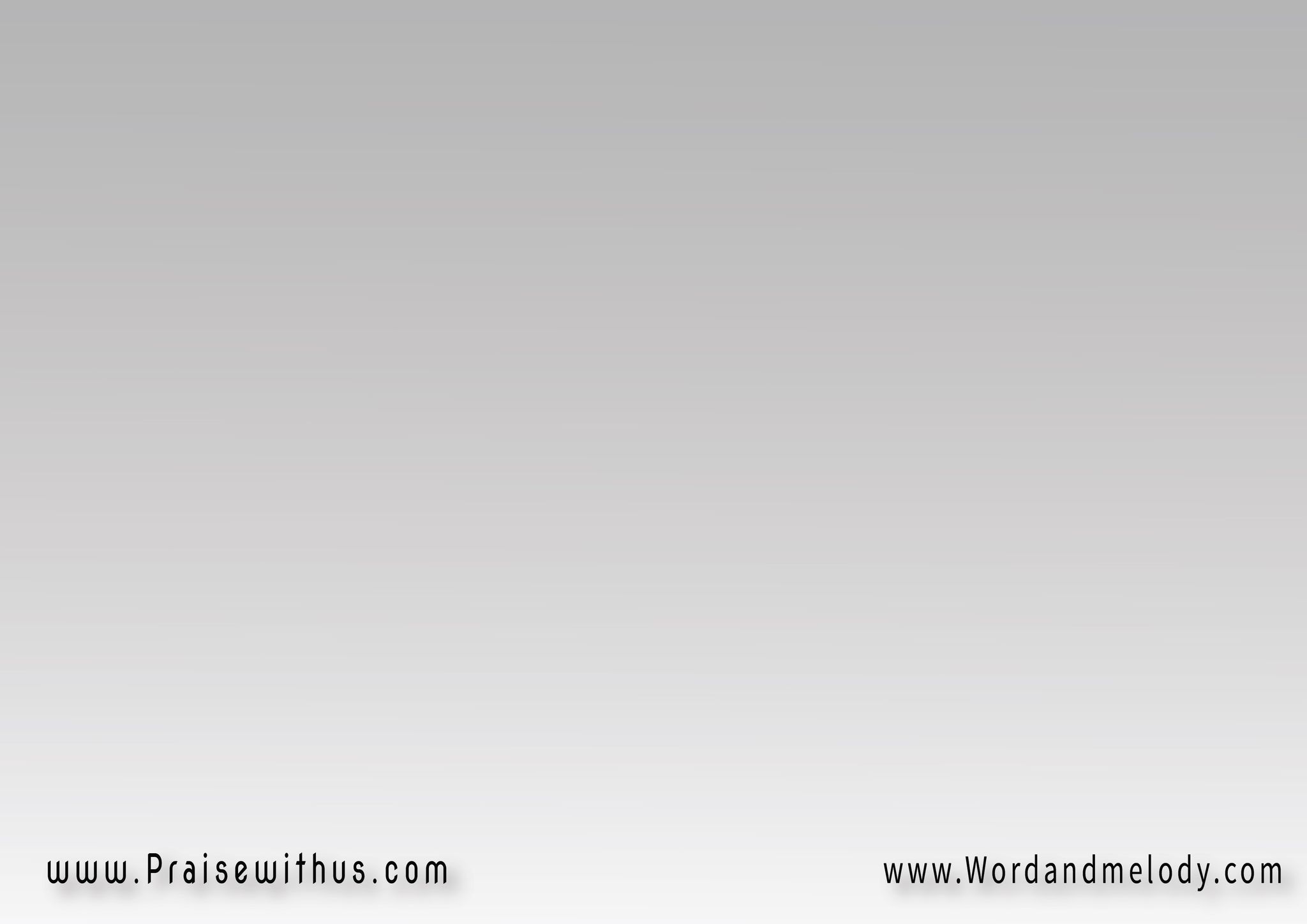 القرار:
ربنا موجودإيده شغالة وسطيناأيوه لينا وعودمن إيديه يملا لنا إيدينا
3- 
شايف شعب كبيرربي ضامن له التغييريقدر يخلقناس بحب قلبه كتيرمش بس داود
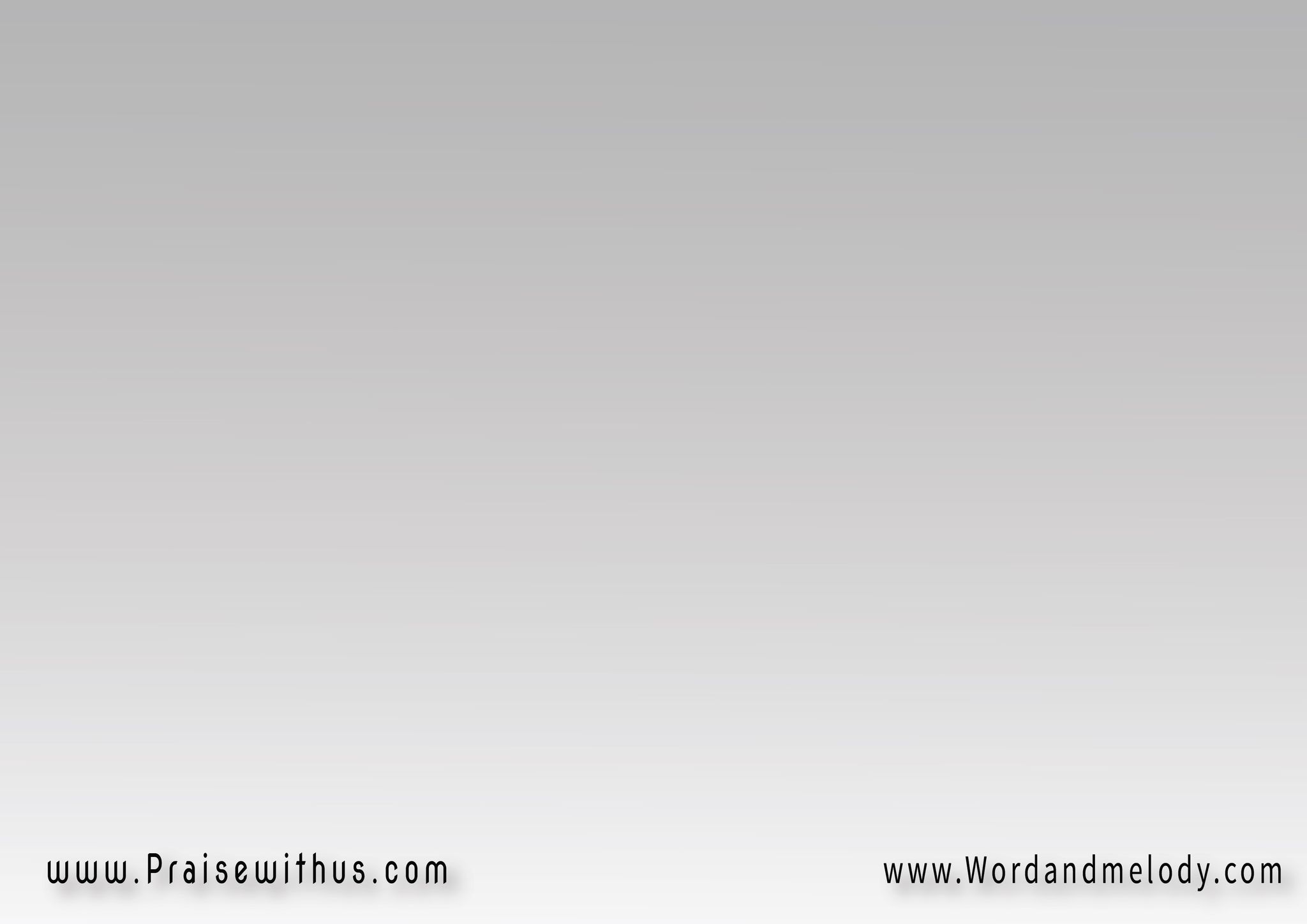 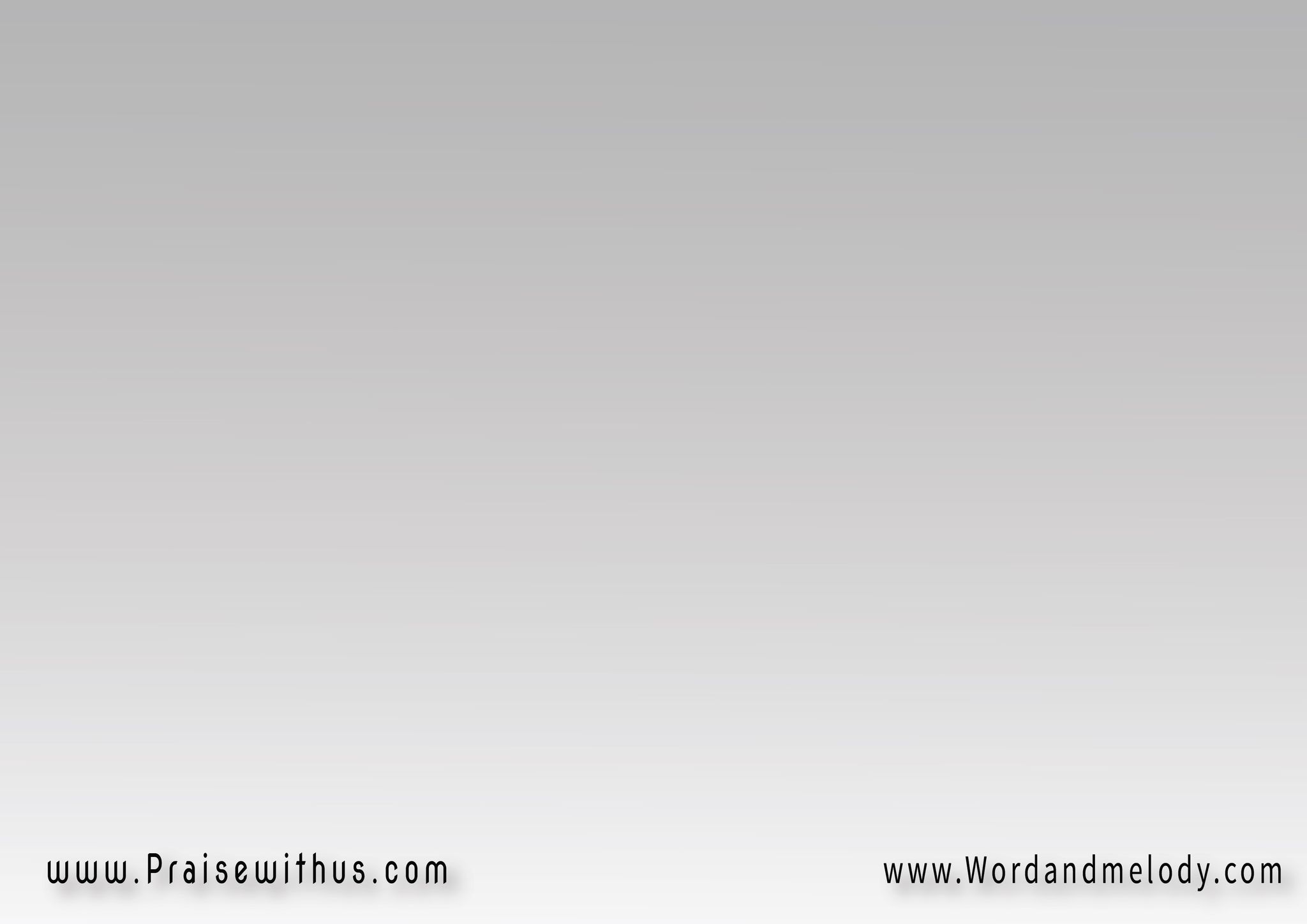 القرار:
ربنا موجودإيده شغالة وسطيناأيوه لينا وعودمن إيديه يملا لنا إيدينا
4- 
صوتي يرنم ليهده أخد موتي وشاله عليهللي فدانيهاغني أغاني ليهبربابة وعود
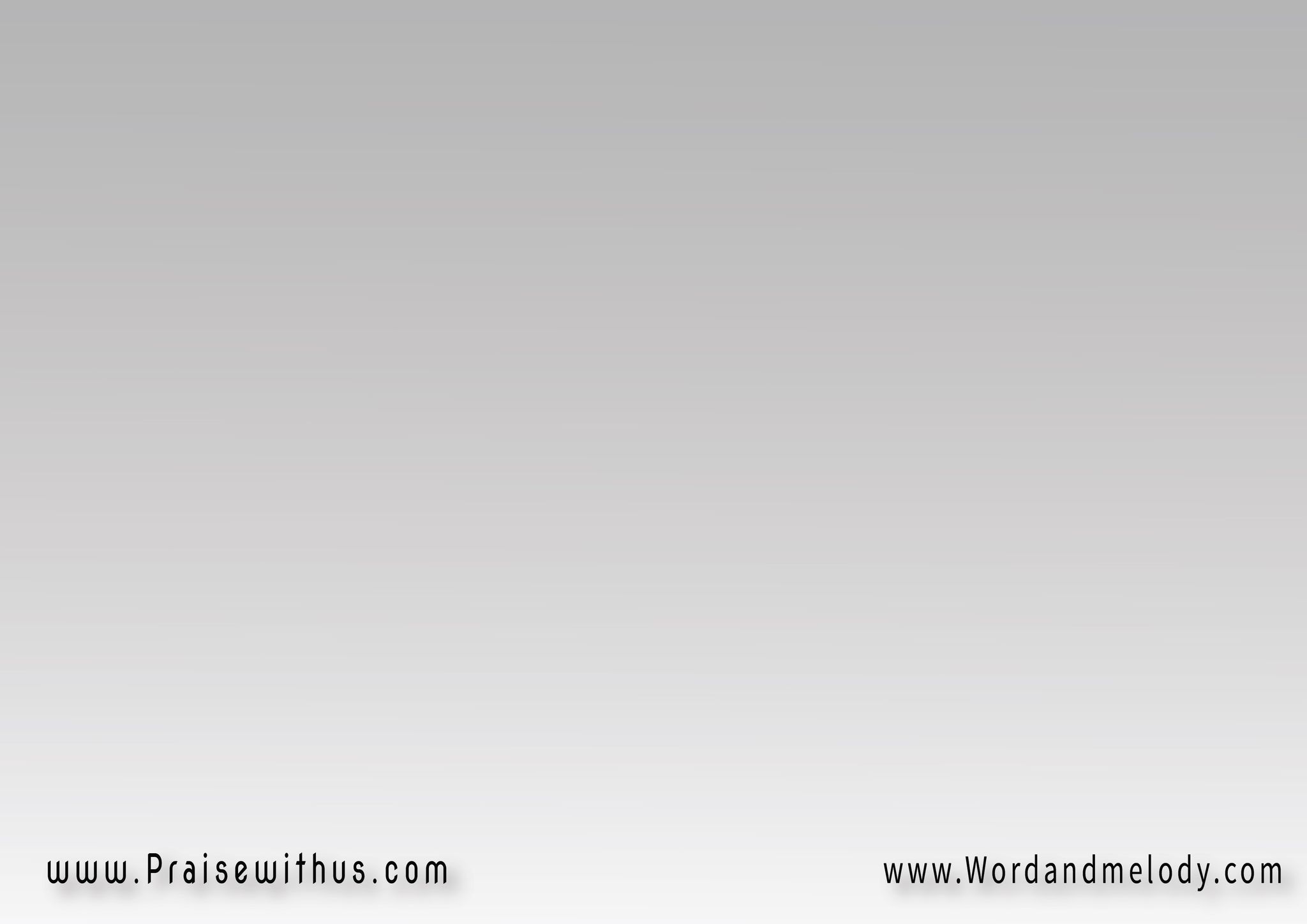 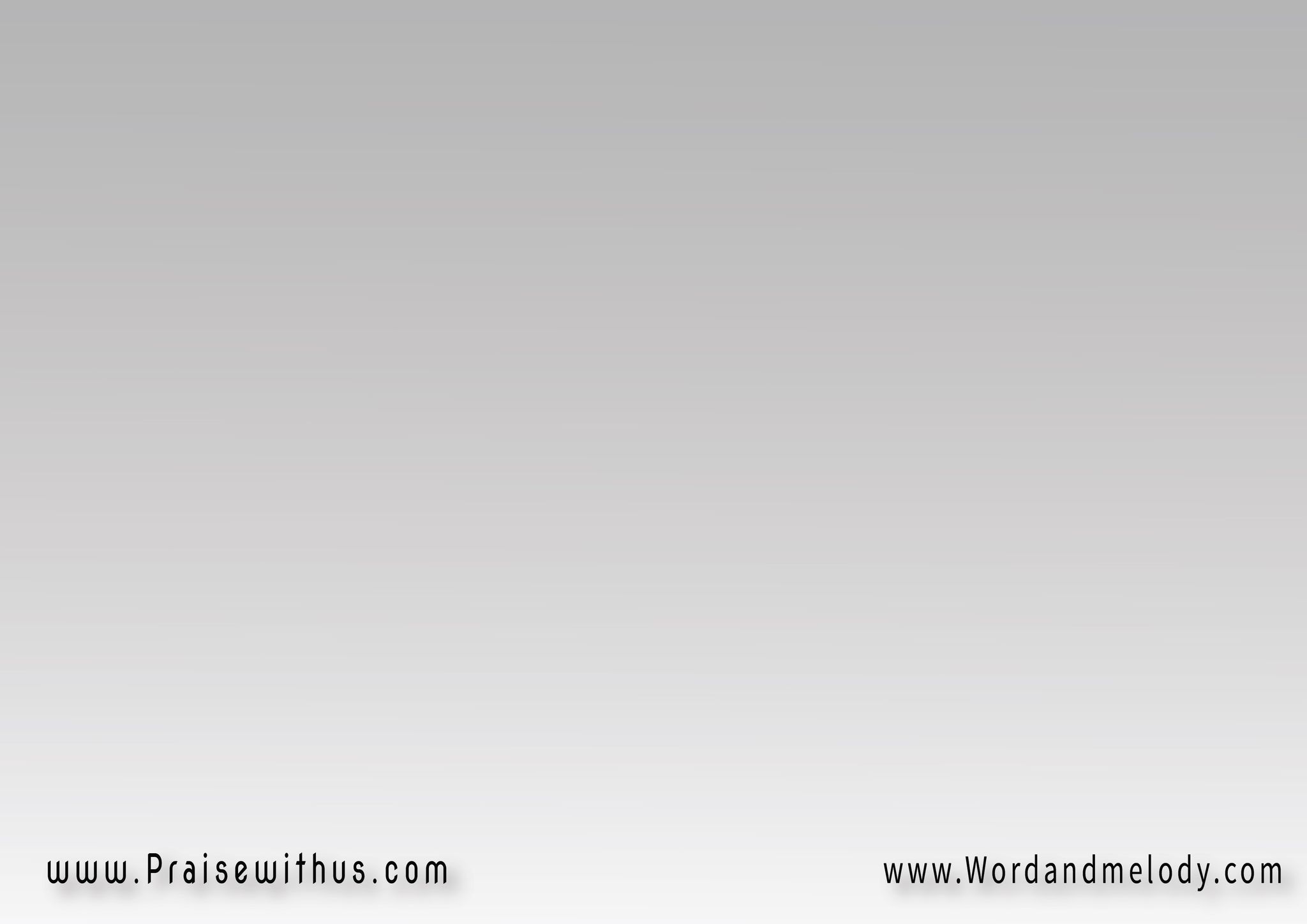 القرار:
ربنا موجودإيده شغالة وسطيناأيوة لينا وعودمن إيديه يملا لنا إيدينا
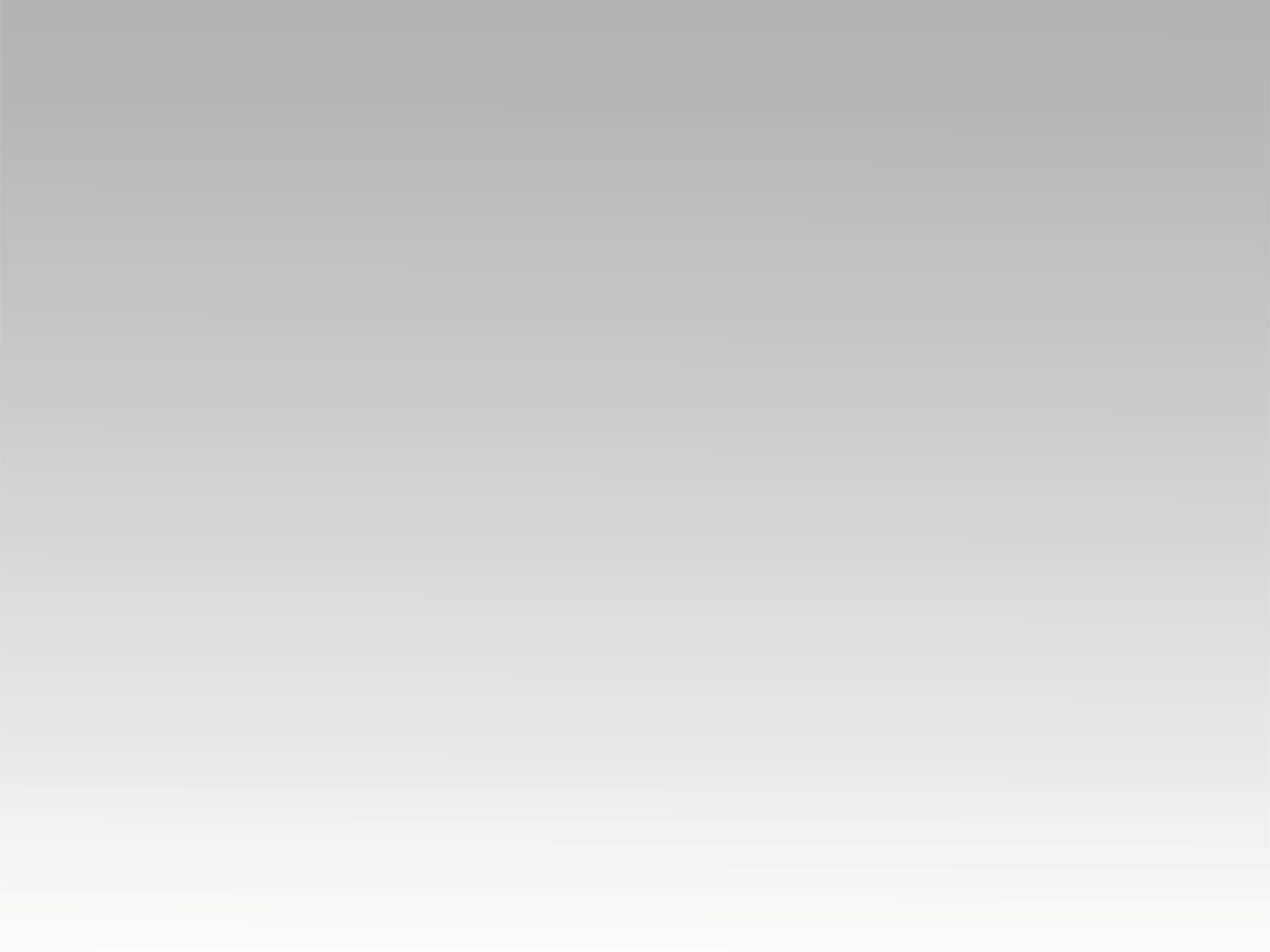 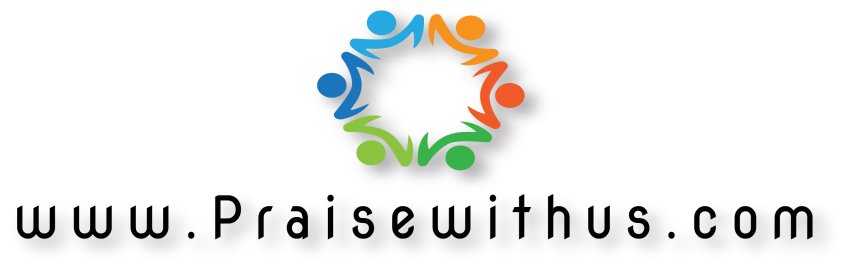